JCES Sustainability Survey
2021-2022
Q27: You are a ____
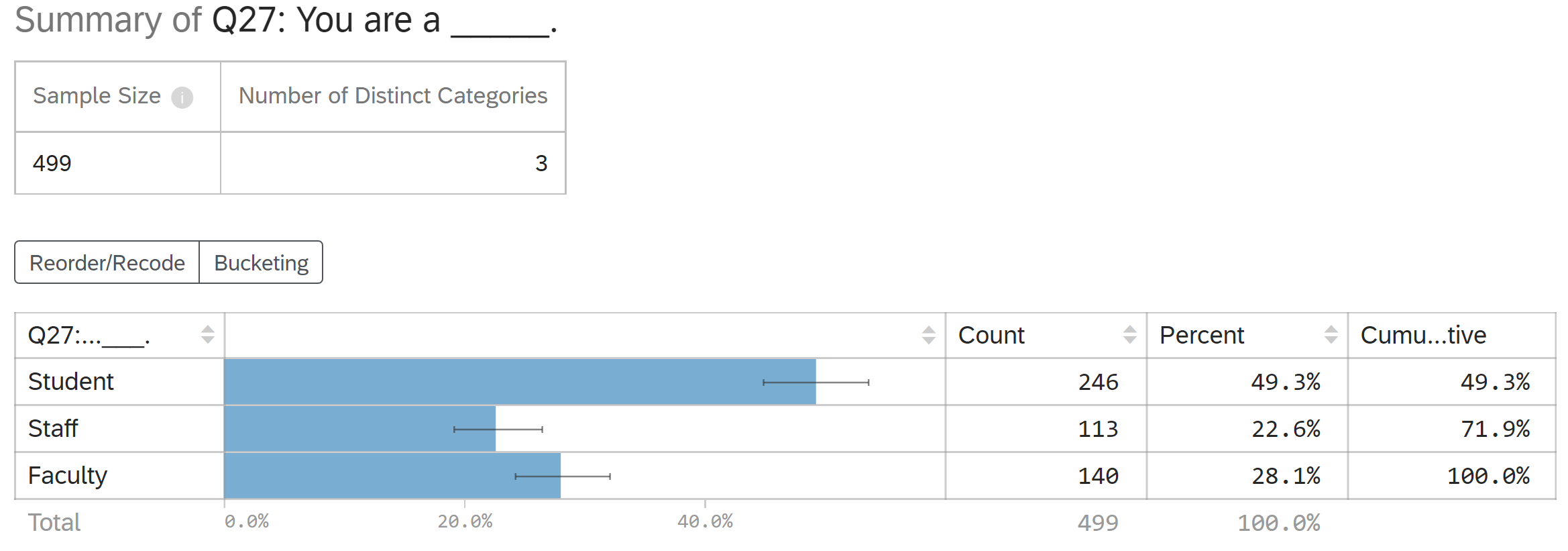 Q1 Rate your personal interest/investment in issues of environmental sustainability
Scale: 1-100, 1 equals no interest.
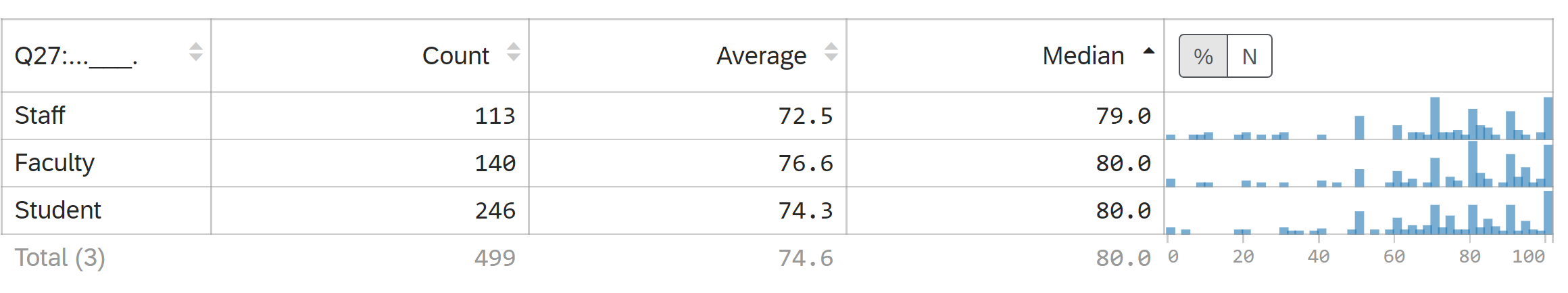 Q2 On average how do you currently transport yourself to campus?
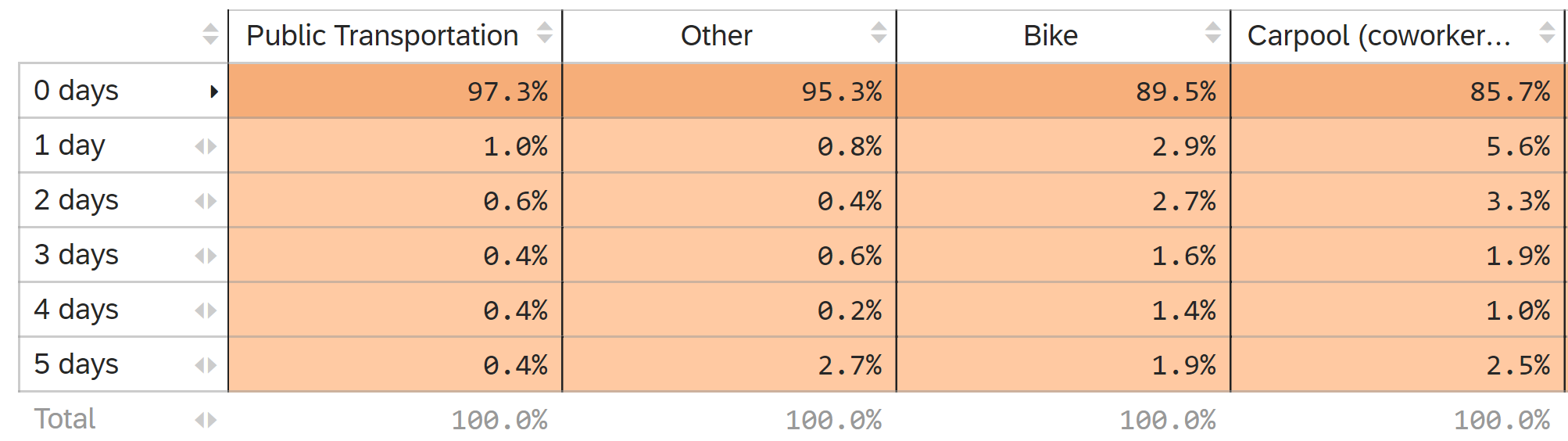 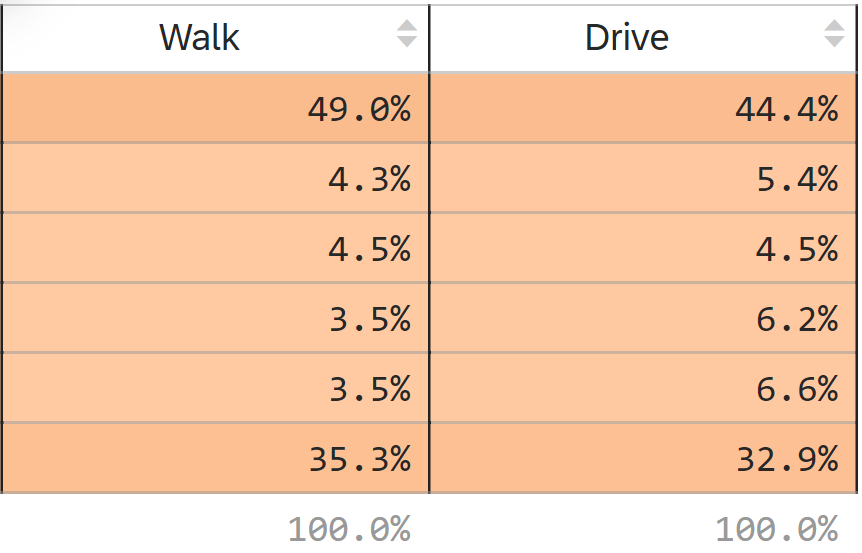 Q2 Carpool vs Q27
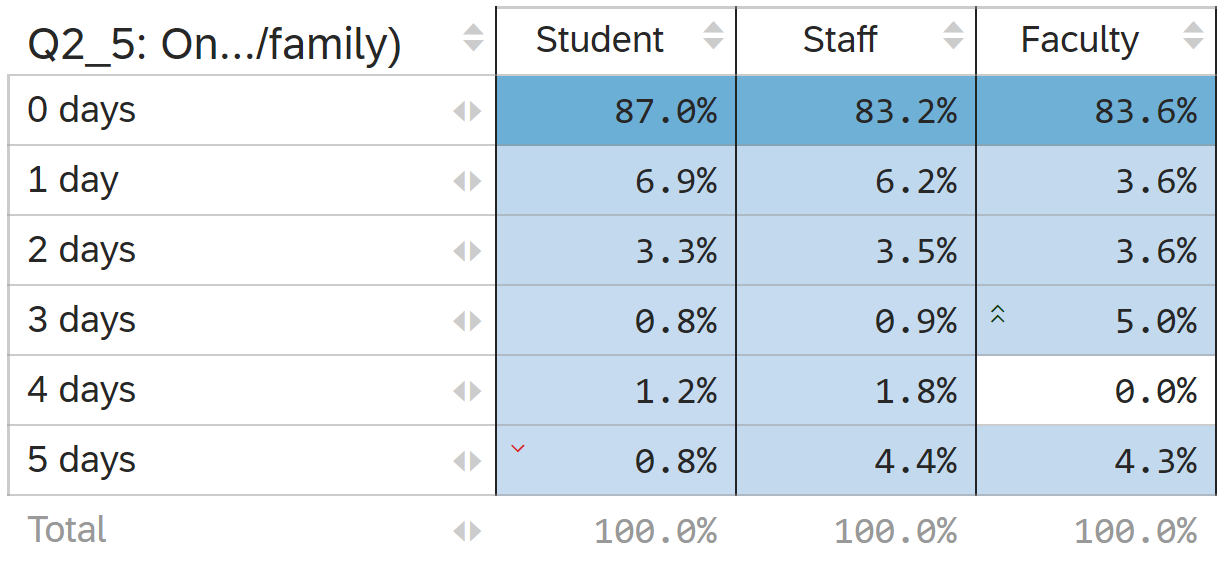 Q2 Bike vs Q27
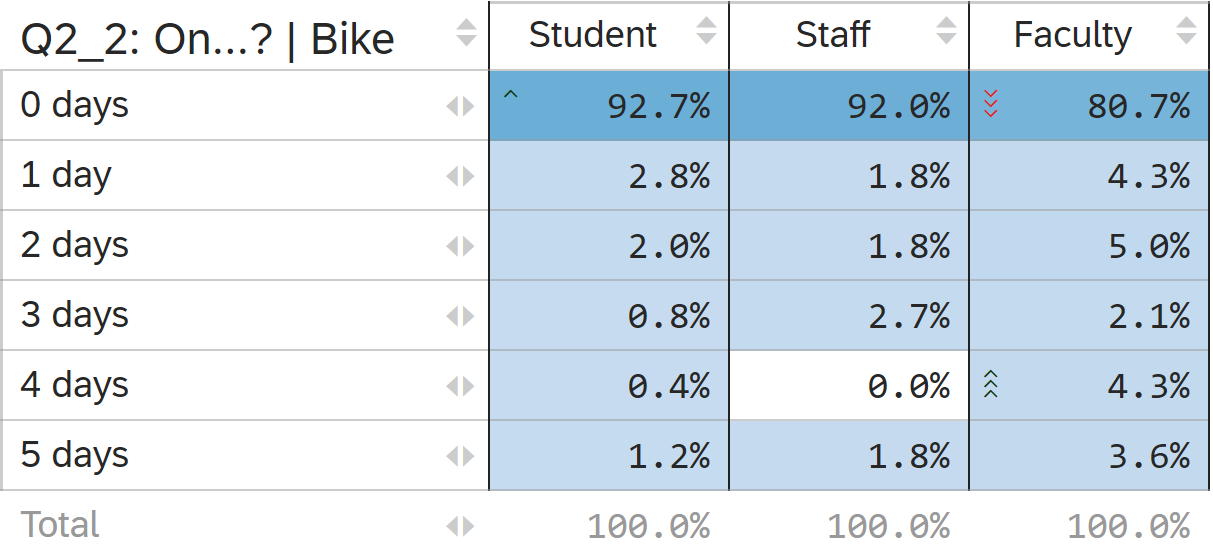 Q2 Drive vs Q27
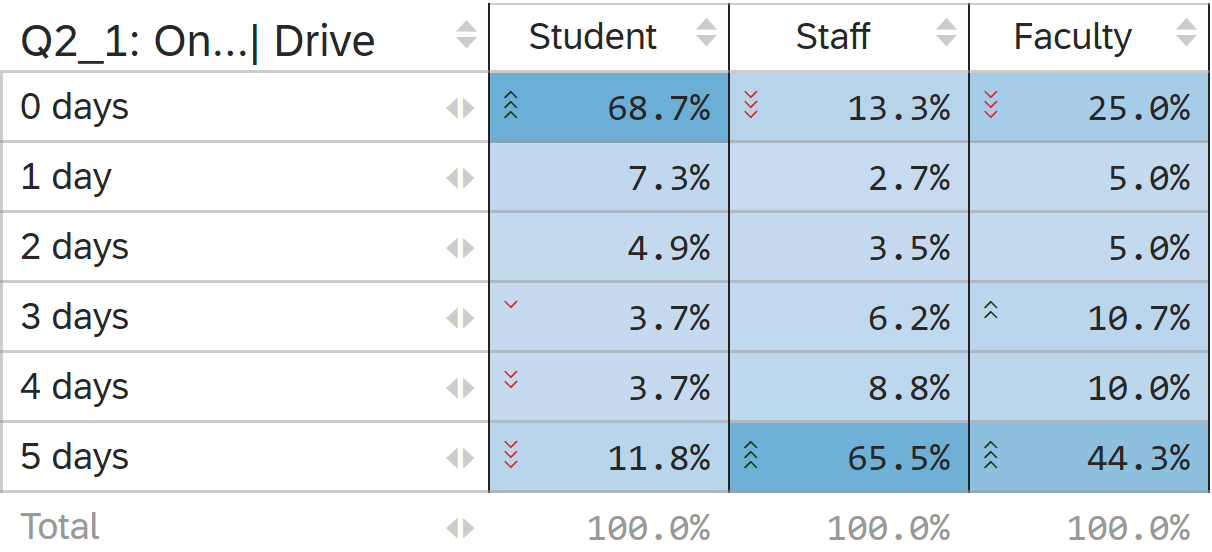 Q2 Walk vs Q27
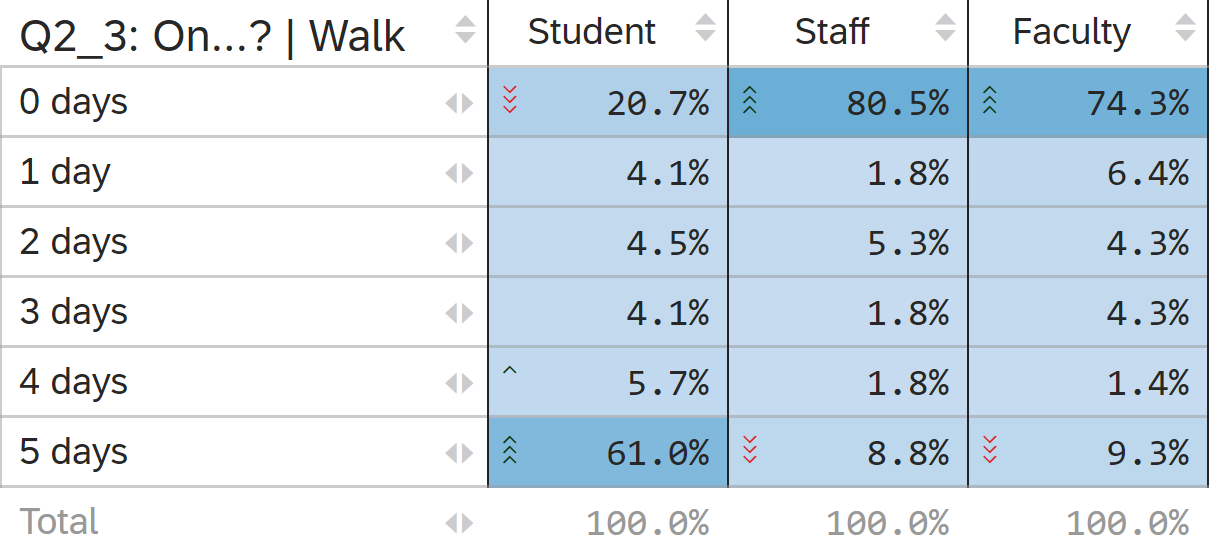 Q3: Rank the influence of each of these factors in your decision for mode of transportation to campus (from most important to least important)
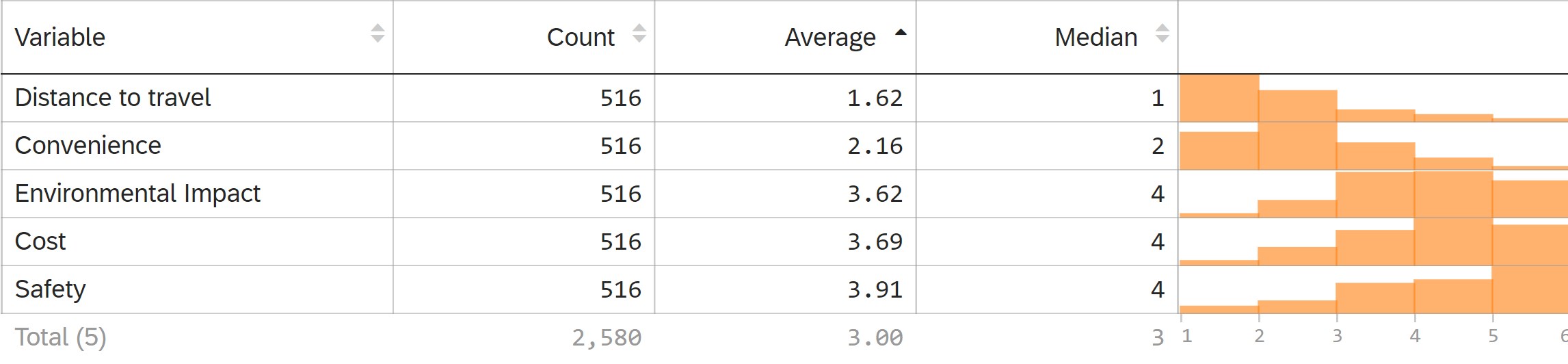 Q4: Has the COVID-19 Pandemic influenced the ways to get to campus?
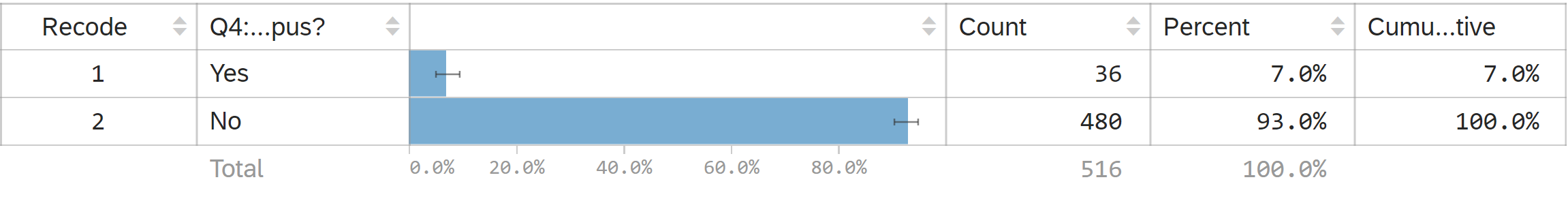 Q9: Please indicate how the following changes would impact your likelihood of biking to campus.
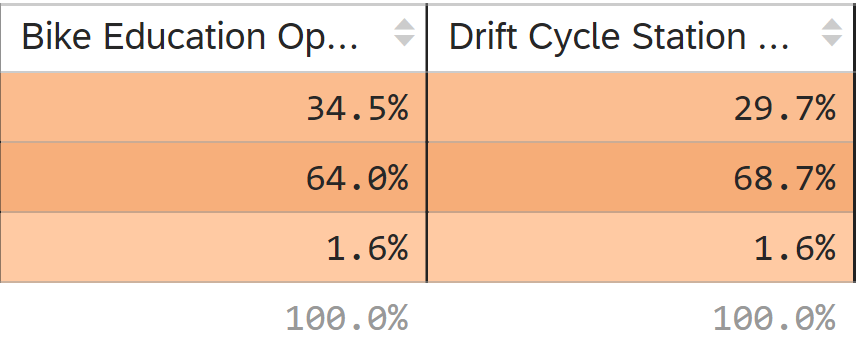 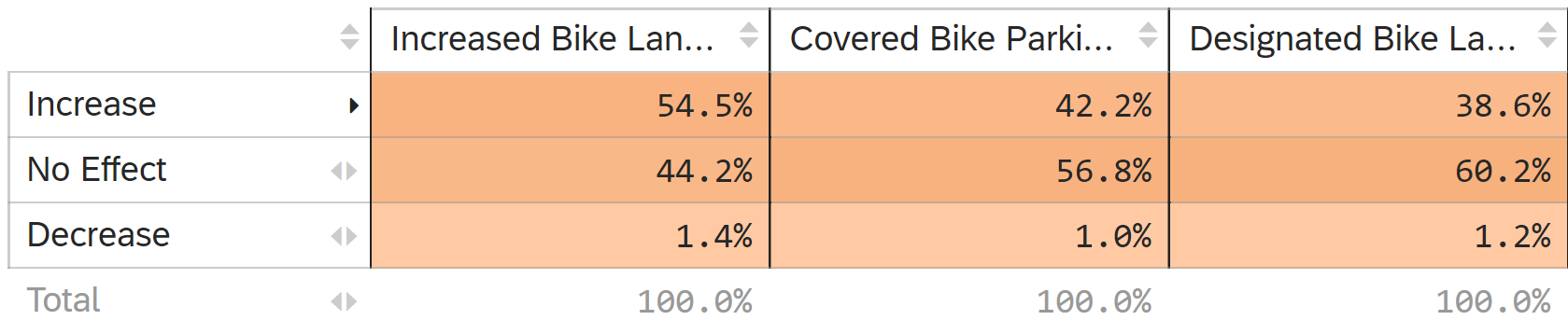 Q10 Are you concerned about bike theft on campus vs Q27
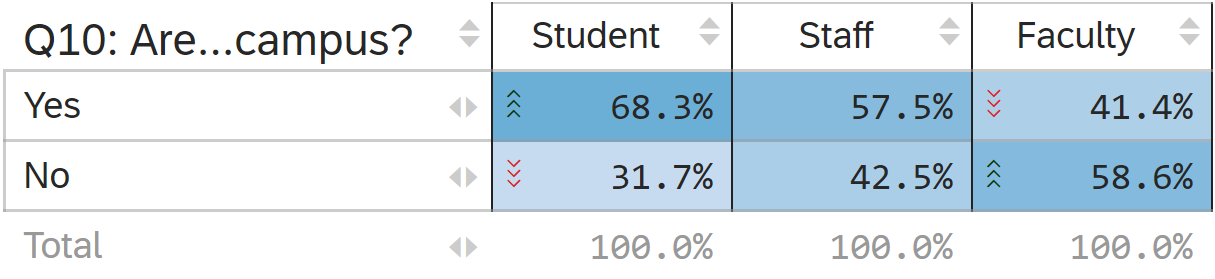 Q11: Does your concern about bike theft negatively impact your likelihood to bike to campus? Vs Q27
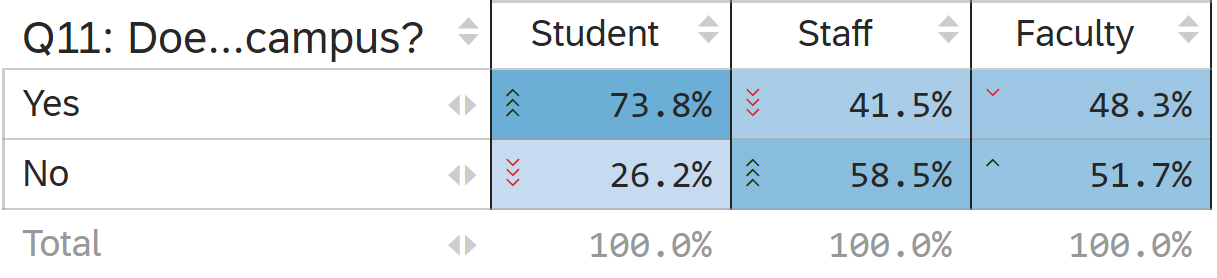 Only respondents who said yes to Q10 saw this question.
Q12: Do you currently own a U-Lock?
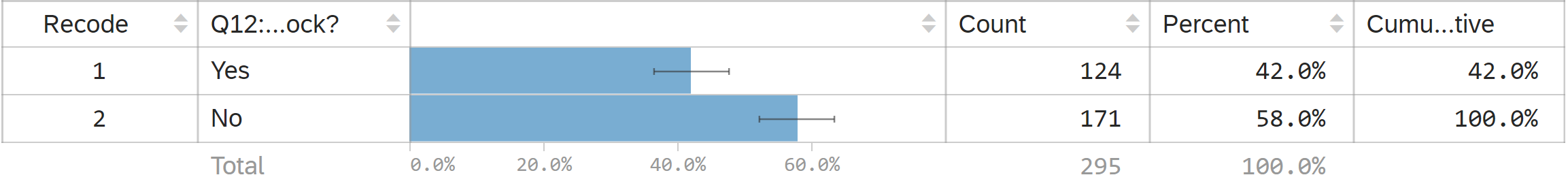 Note: Only respondents who said they were concerned about bike theft on campus saw this question (yes to Q10)
Q12 vs Q27
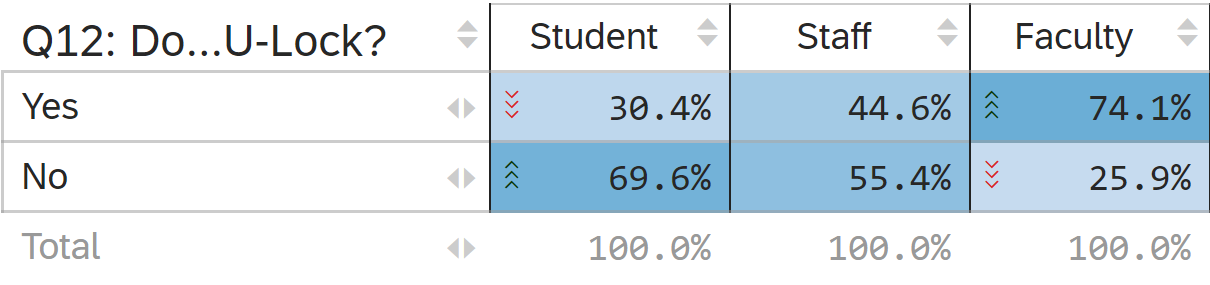 Q33: If you do not currently bike to campus, what prevents you from doing so? (Select all that apply) (optional)
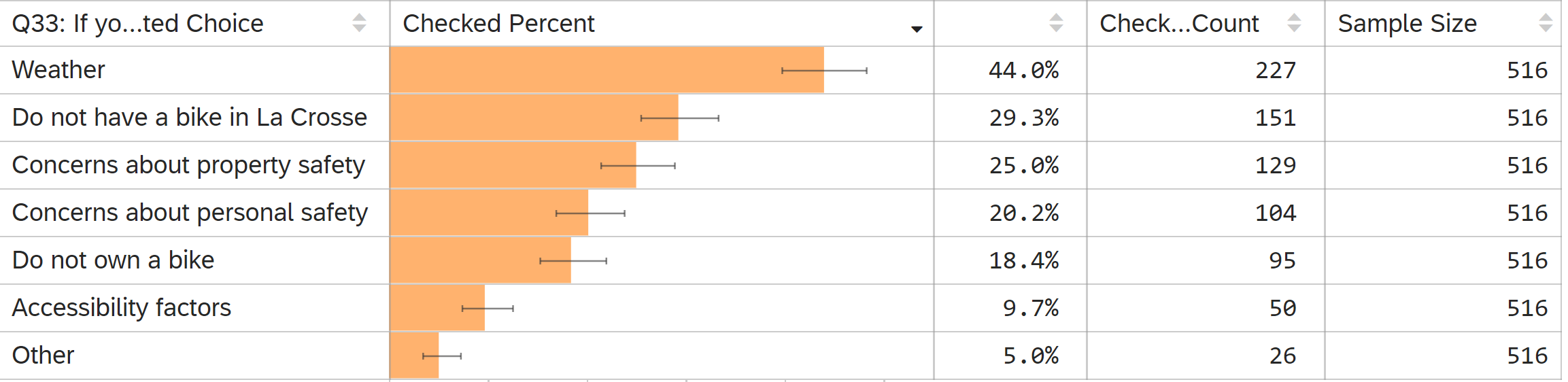 Q17: Do you currently own an electric/plug-in-hybrid vehicle?
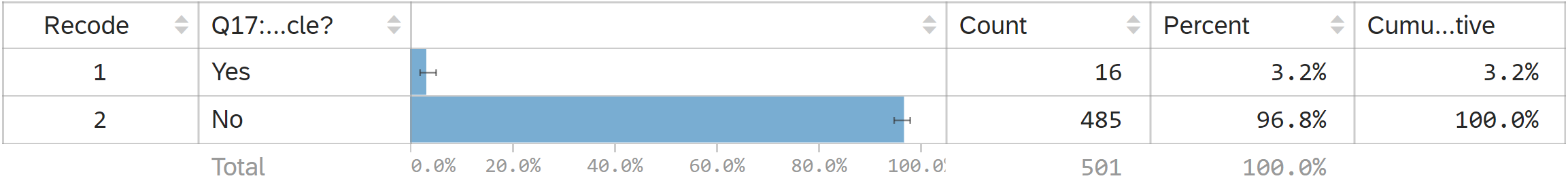 Q17 vs Q27
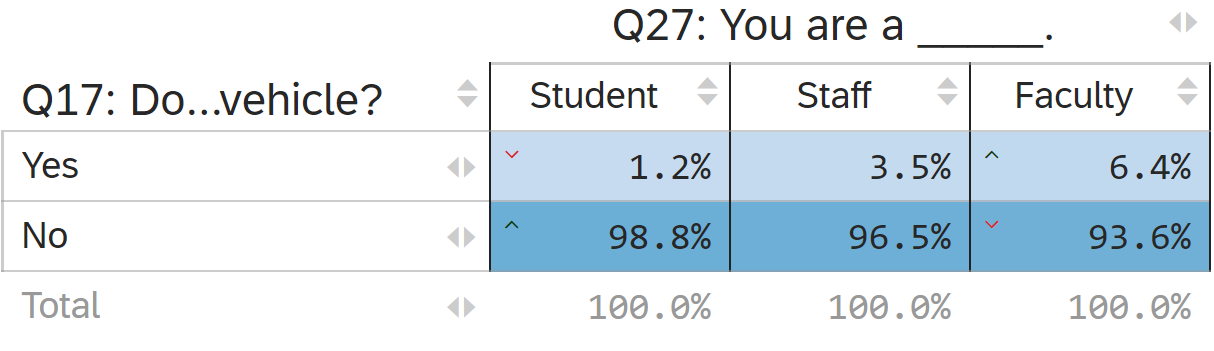 Q18: Do you expect to own an electric/plug-in-hybrid vehicle in the next 2 years?
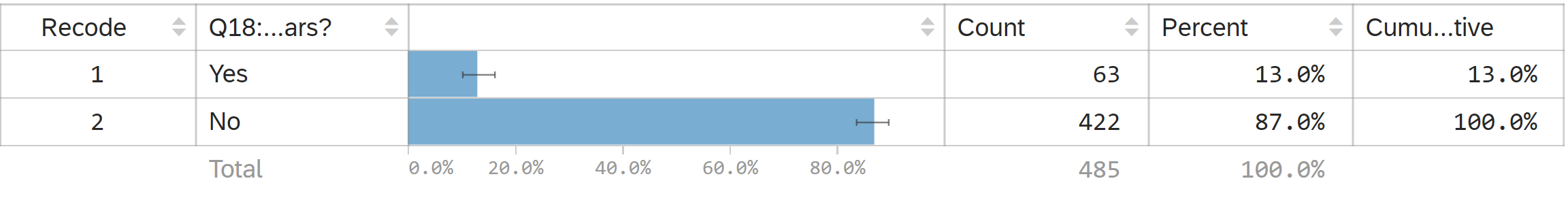 Only respondents who said no to Q17 saw this question
Q18 vs Q27
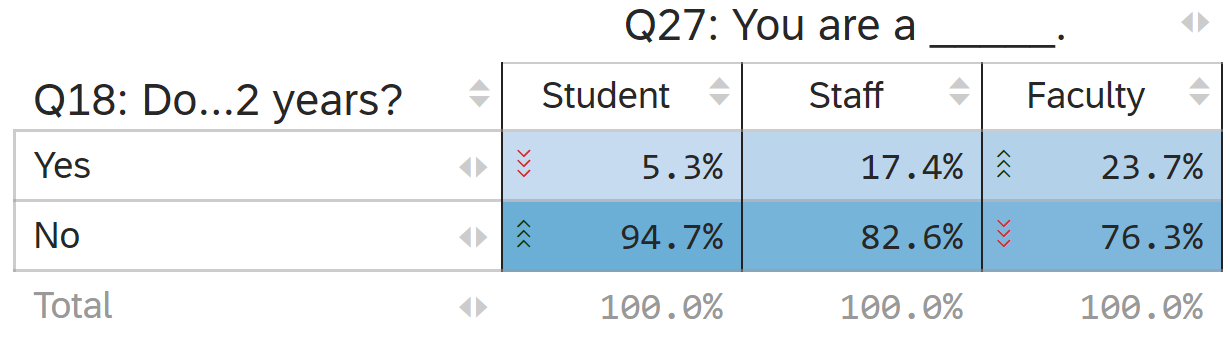 Q19: Do you expect to own an electric/plug-in-hybrid vehicle in the next 5 years?
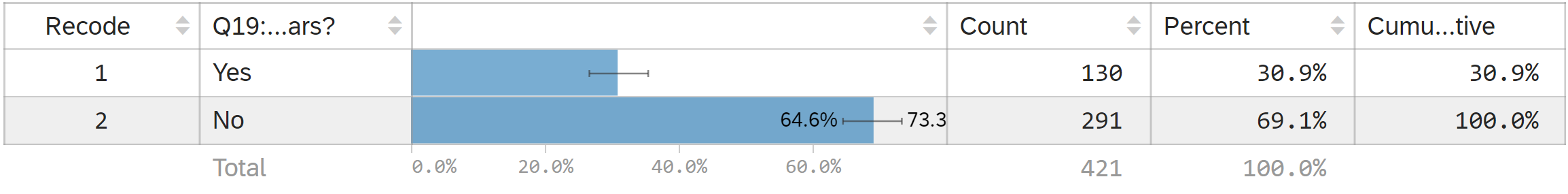 Only respondents who said no to Q18 saw this.
Q19 vs Q27
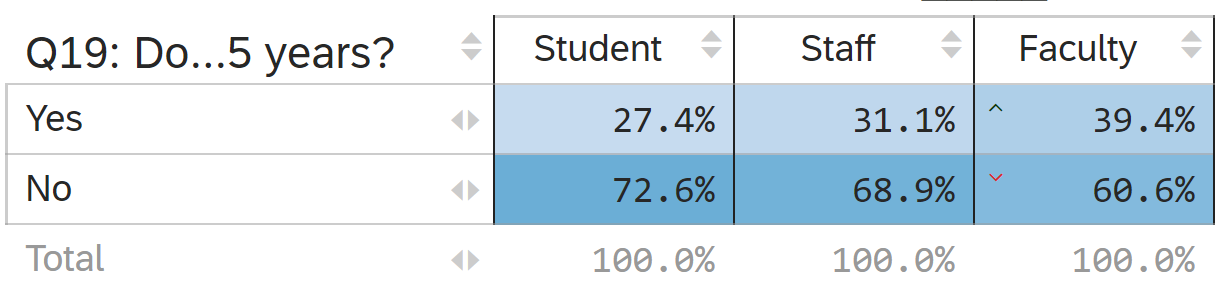 Net E-Car/Plug-In Hybrid Ownership (5year)
Summed number of respondents who currently own a E-Car/Plug-in hybrid and those who plan to own in 2 years and 5 years
Students:
Sum: 78 respondents, 78/246 – 31.7% 
Staff
Sum: 51 respondents, 51/113 – 45.1%
Faculty
Sum: 79 respondents, 79/140 – 56.4%
Net Results
Sum: 208 respondents, 208/499 – 41.7%
Q20: Do you have reservations about purchasing an electric vehicle?
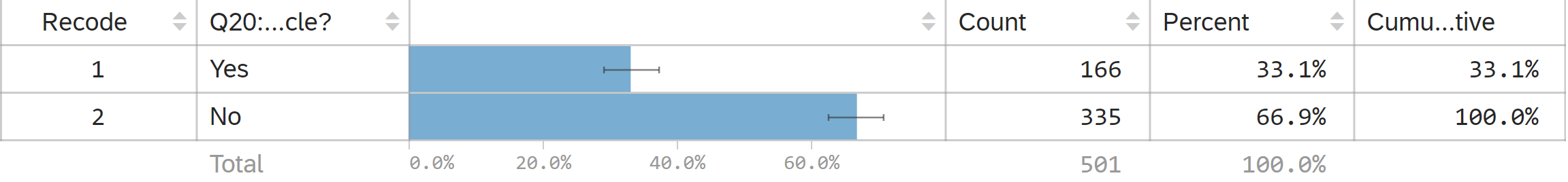 Q20 vs Q27
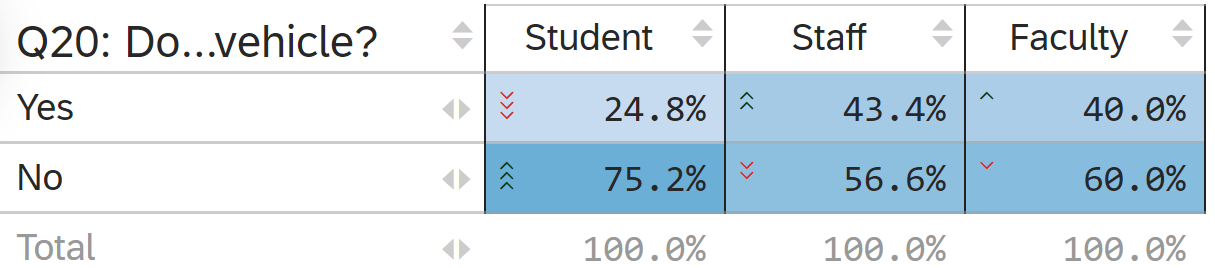 Q22: Please rank the following options, from most influential to least, in your reservations about owning an electric car.
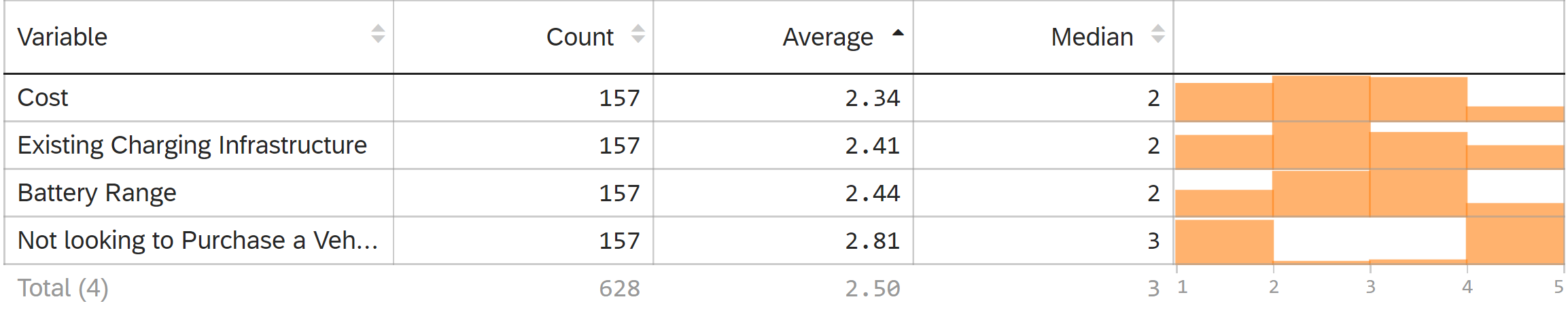 Q23: Would you be more likely to purchase an electric/plug-in-hybrid vehicle if there were charging stations on campus?
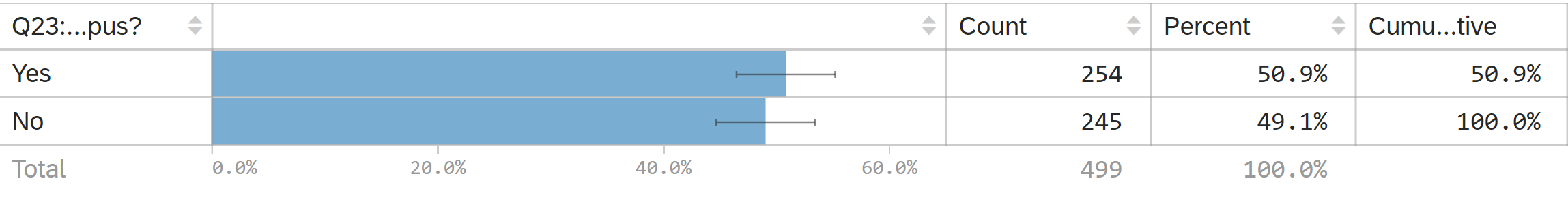 Q23 vs Q27
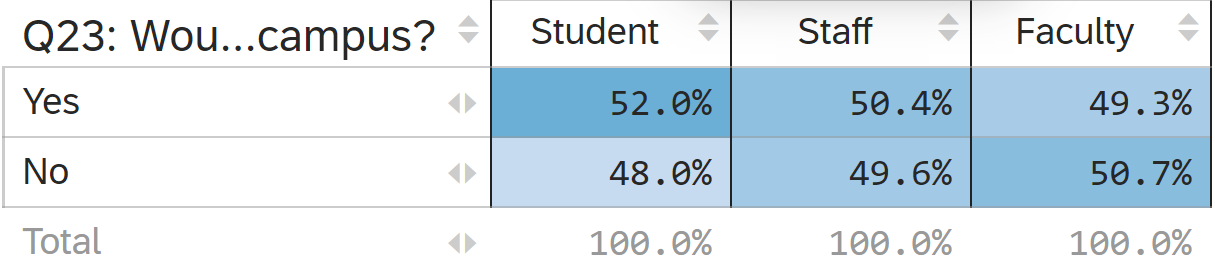 Q24: Would you be willing to pay for the electricity you used if charging stations were provided by the university?
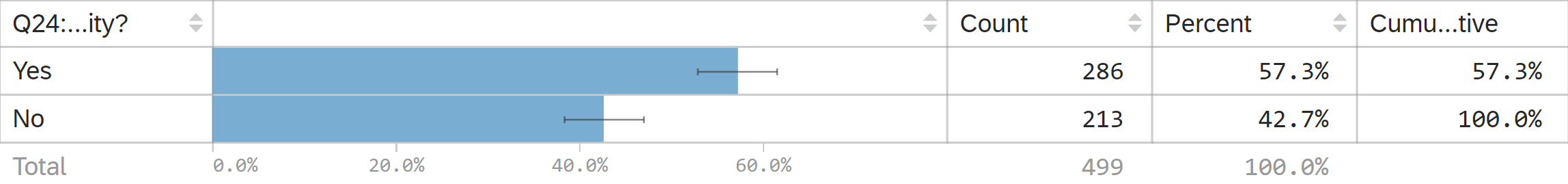 Q24 vs Q19 (E car ownership in 5 years)
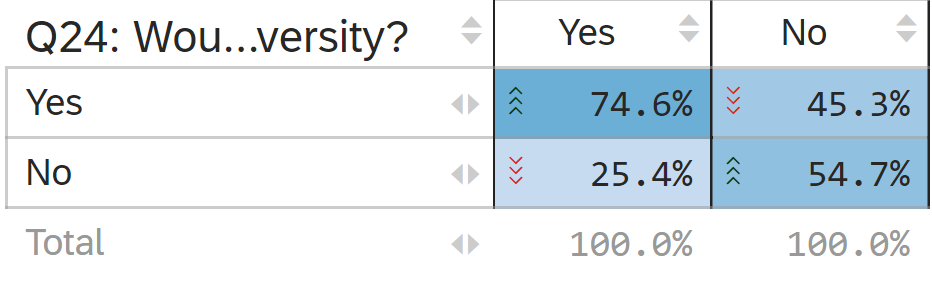 Q24 vs Q27
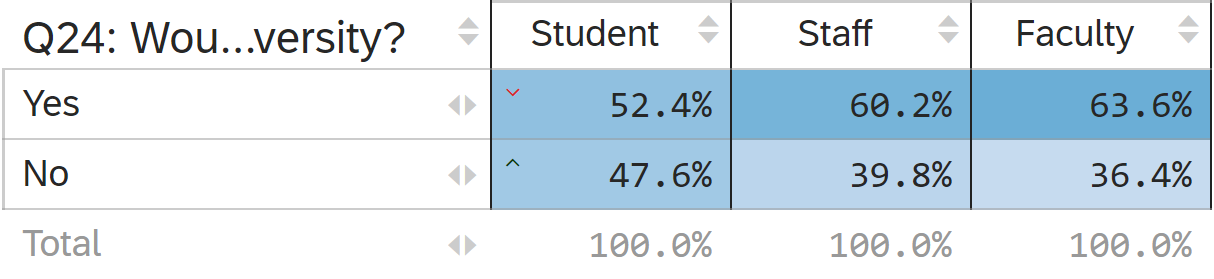 Q28: The University provides course offerings that meet your interest in Environmental issues. (Students only)
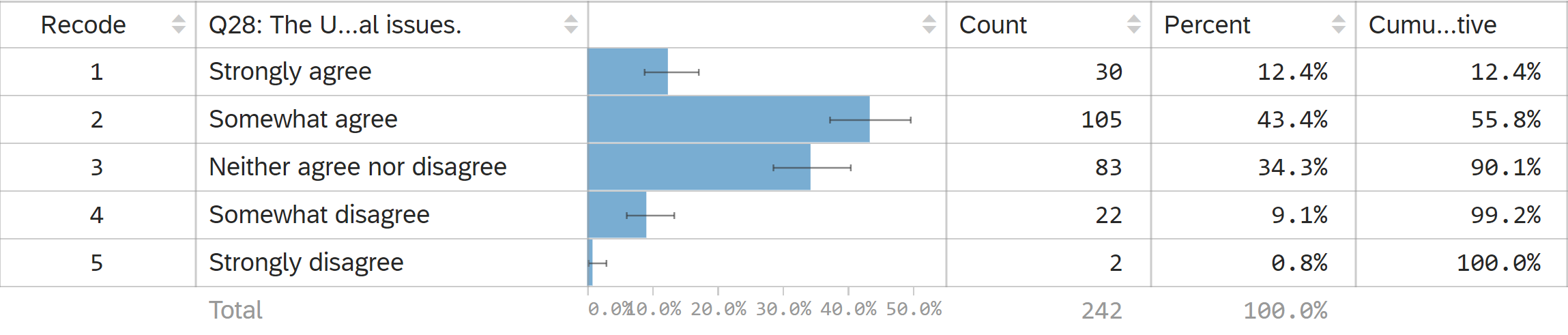 Q29: You find courses in your major that meet your Environmental interests
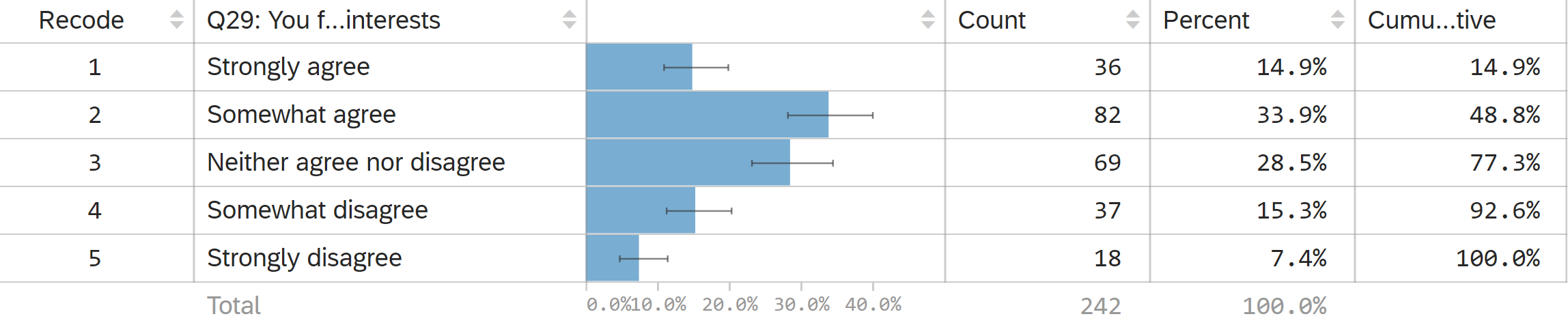 Q30: How likely are you to take an Environmental Studies course outside of your major?
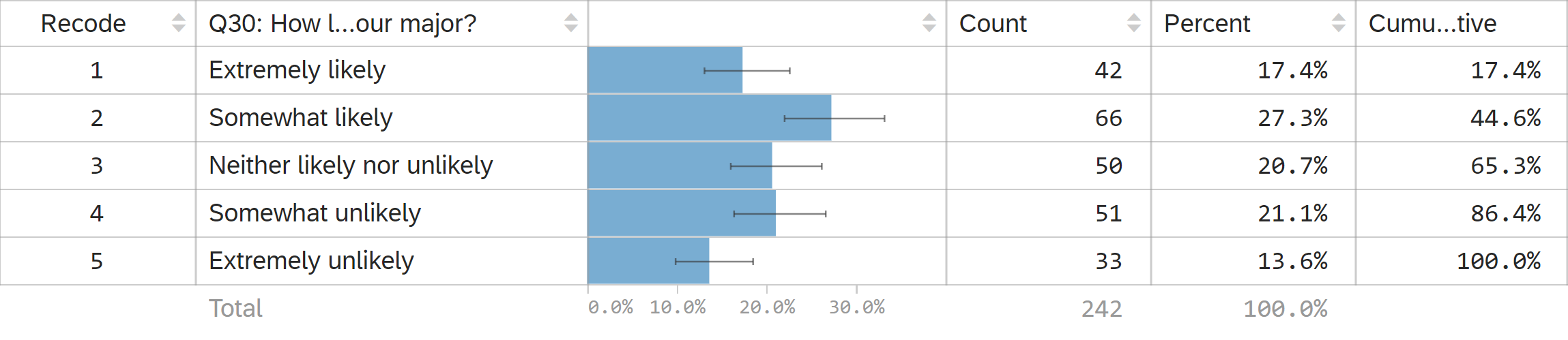 Q31: To what degree do you agree with the following statement: "I would you like more environmentally specific majors and minor options at UWL."
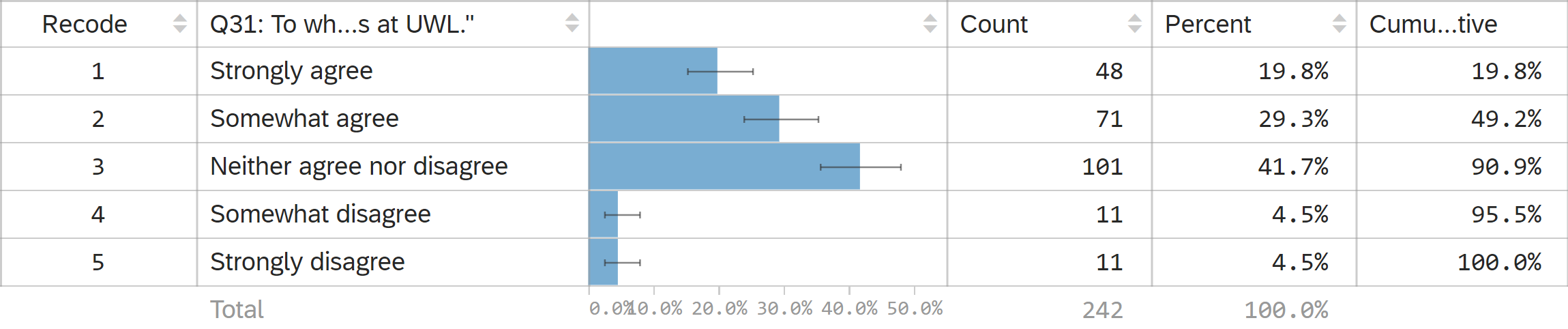